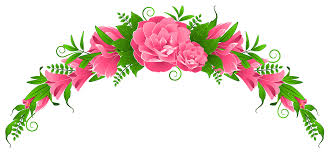 স্বাগতম
শিক্ষক পরিচিতি
নামঃ- মোঃ মুরাদ হোসেন 
সহকারী শিক্ষক
নগরঘাটা গাবতলা সরকারি প্রাথমিক বিদ্যালয়
তালা, সাতক্ষীরা।
পাঠ পরিচিতি
শ্রেণি- প্রথম
বিষয়- গণিত 
পাঠ শিরোনাম- যোগ 
পাঠ্যাংশ- যোগের ধারণা  
সময়- ৪০ মিনিট, তাং-
পূর্বজ্ঞান যাচাই
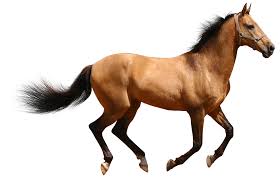 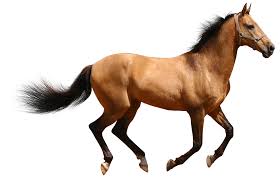 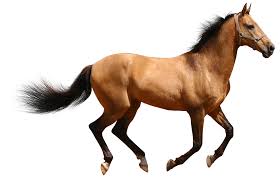 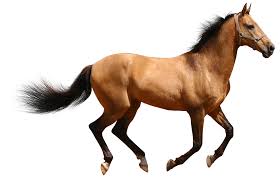 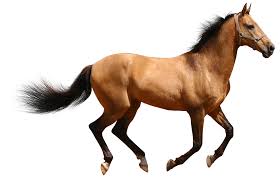 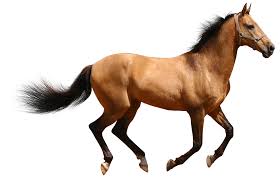 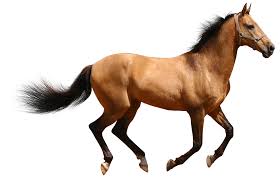 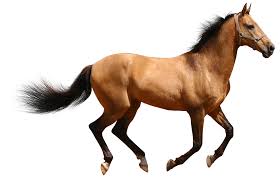 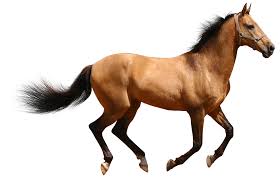 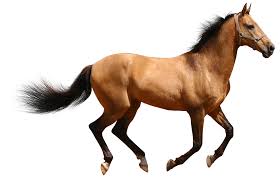 চল,  আজ আমরা যোগ সম্পর্কে ধারণা নিবো।
বাস্তব পর্যায়ে শিক্ষার্থীদের ক্লাসে মার্বেল দিয়ে যোগের ধারণা দেবো।
দিপু
ইমা
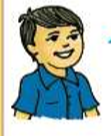 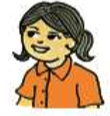 ও
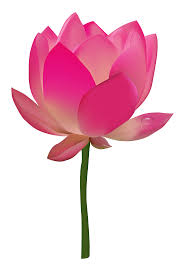 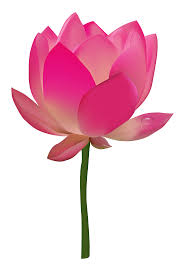 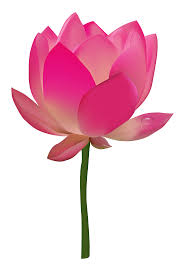 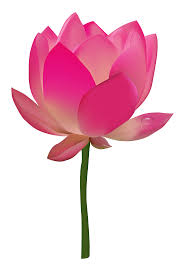 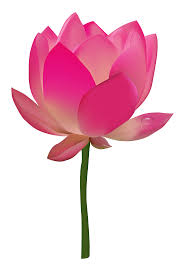 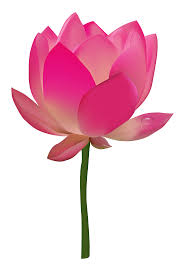 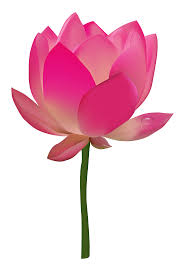 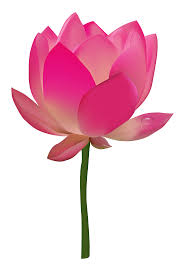 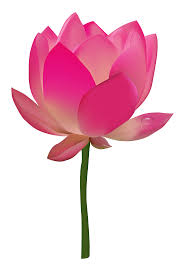 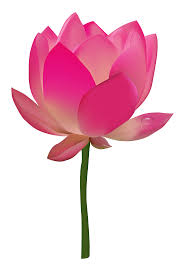 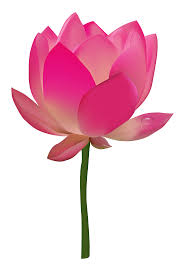 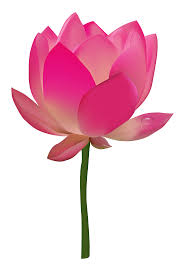 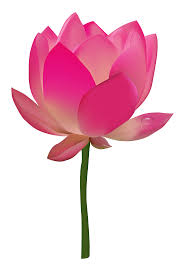 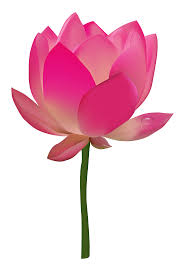 একত্রে
=
৩
+
৪
৭
তিন       যোগ          চার       সমান          সাত
একসাথে করলে কতটি হবে?
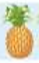 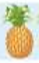 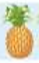 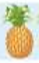 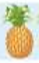 ও
একত্রে
?
=
৫
২
+
৩
সমান
+
যোগ
=
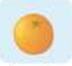 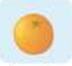 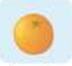 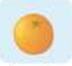 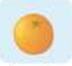 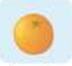 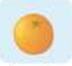 ও
একত্রে
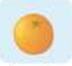 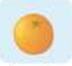 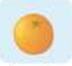 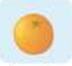 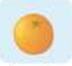 ও
১
৫
৪
বস্তুনিরপেক্ষ পর্যায়
রুমির ৪টি বেলুন আছে। এখন তার আরও ২টি বেলুন দেওয়া হলো। এখন তার কতোগুলো বেলুন হলো?
দলীয় কাজ
সবুজ দল- ২+৩=         ৪+২=          ৩+৪=
হলুদ দল- ২+১=         ৩+৩=          ৫+২=
নীল দল- ২+৩=         ৪+২=          ৫+২=
এখন আমরা বইয়ের ২৭ পৃষ্ঠা দেখি
নিচের প্রশ্নগুলোর উত্তর দাও
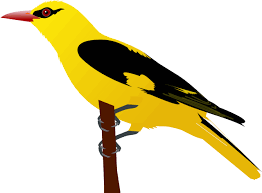 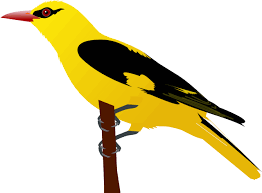 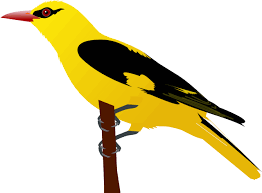 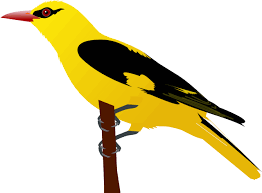 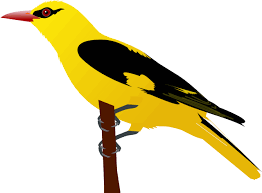 একত্রে
ও
প্রতীকগুলোর নাম বলো-       ‘+’          ‘=’
৪+৩=
কত?
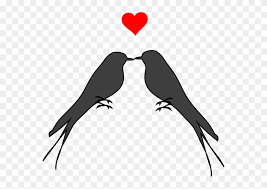 ধন্যবাদ সবাইকে